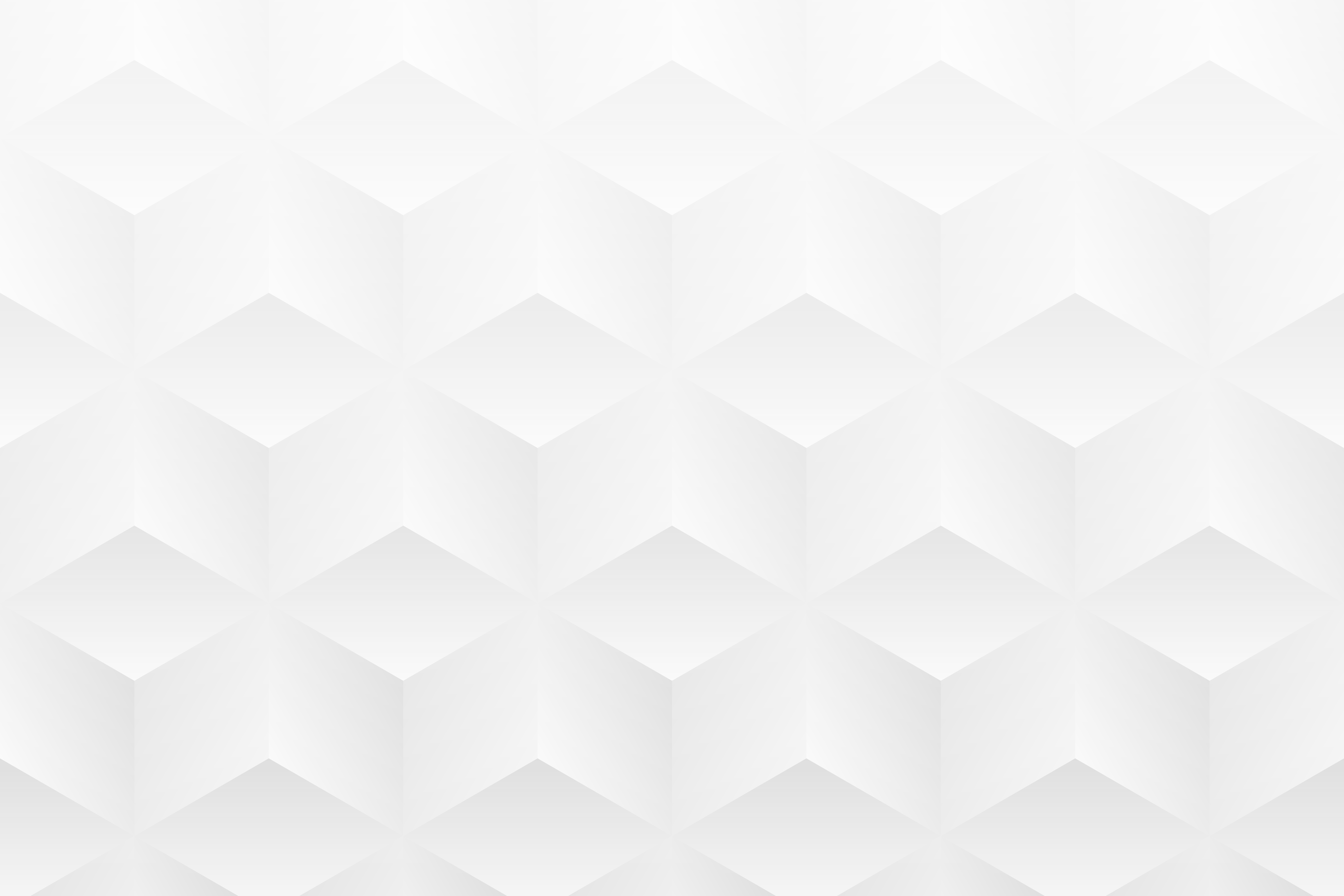 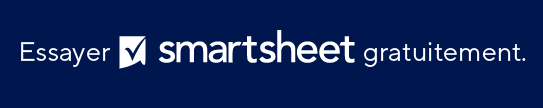 MODÈLE DE PLAN DE MISE EN ŒUVRE DE PLUSIEURS PROJETS POUR POWERPOINT
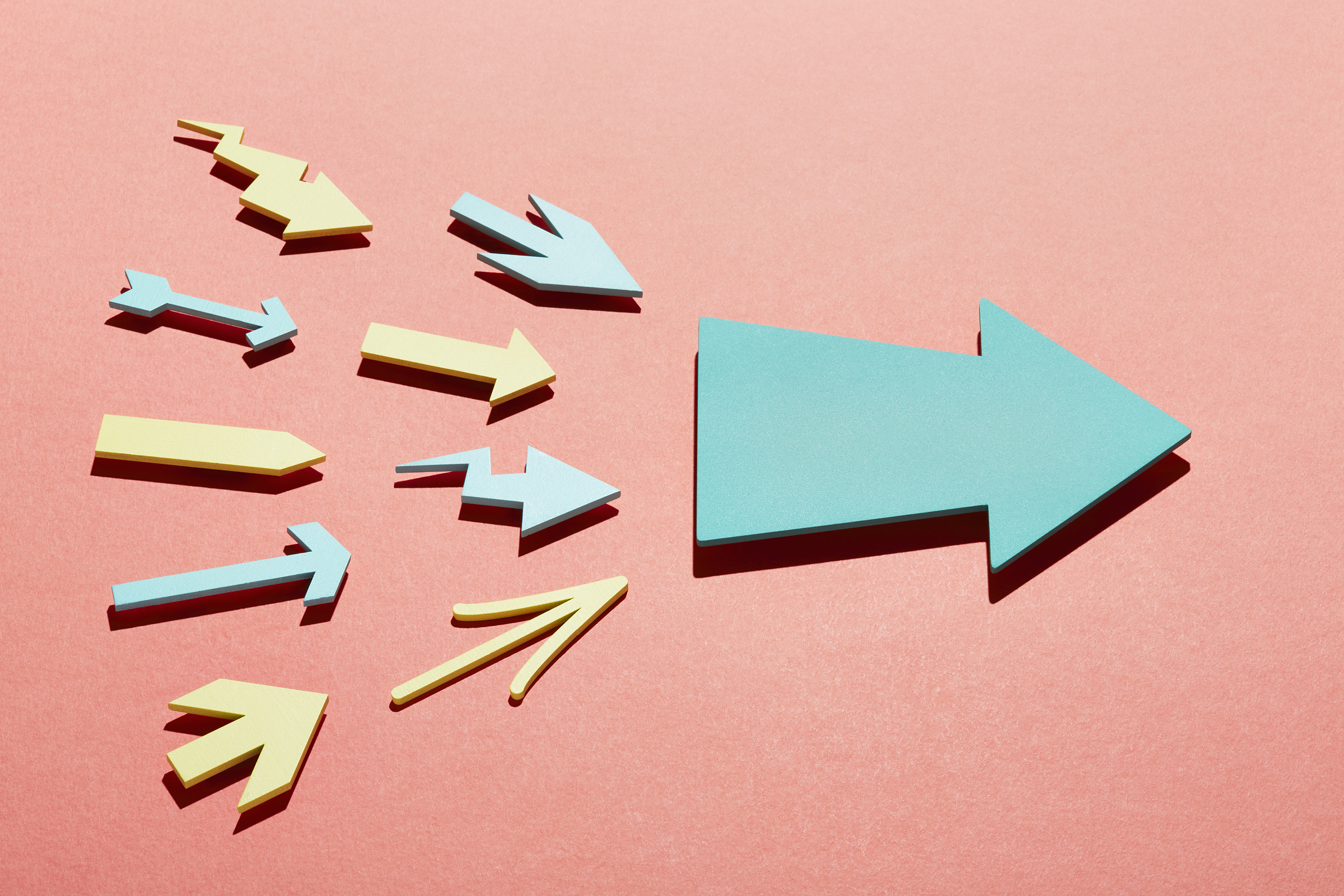 NOM DE L’ENTREPRISE
 
JJ/MM/AA
 
Adresse
N° de téléphone
Site Web
Adresse e-mail
PRÉSENTATION DU PLAN DE MISE EN ŒUVRE DE PLUSIEURS PROJETS
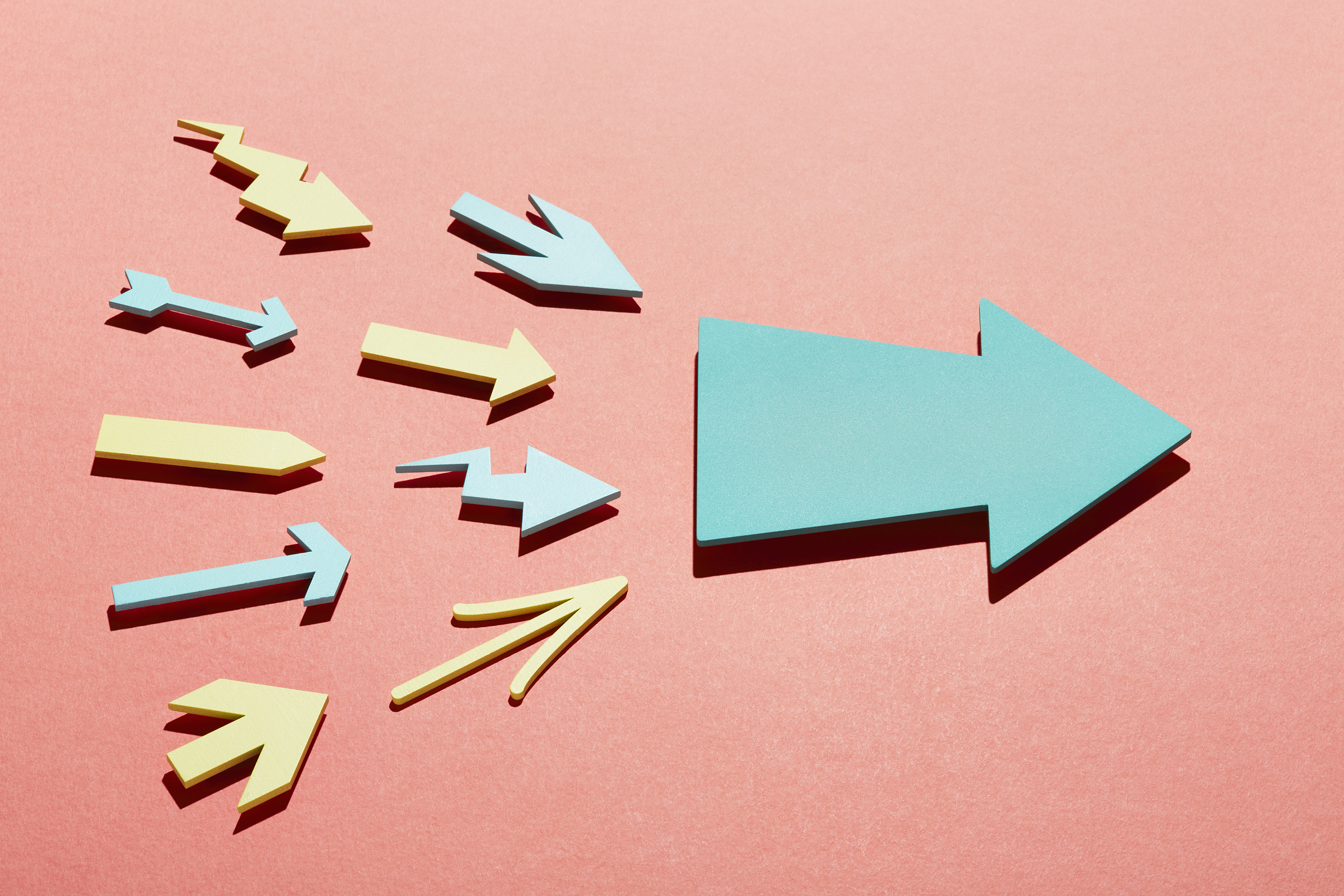 LIVRABLES
Saisir les livrables du projet
PRÉSENTATION DU PLAN DE MISE EN ŒUVRE DE PLUSIEURS PROJETS
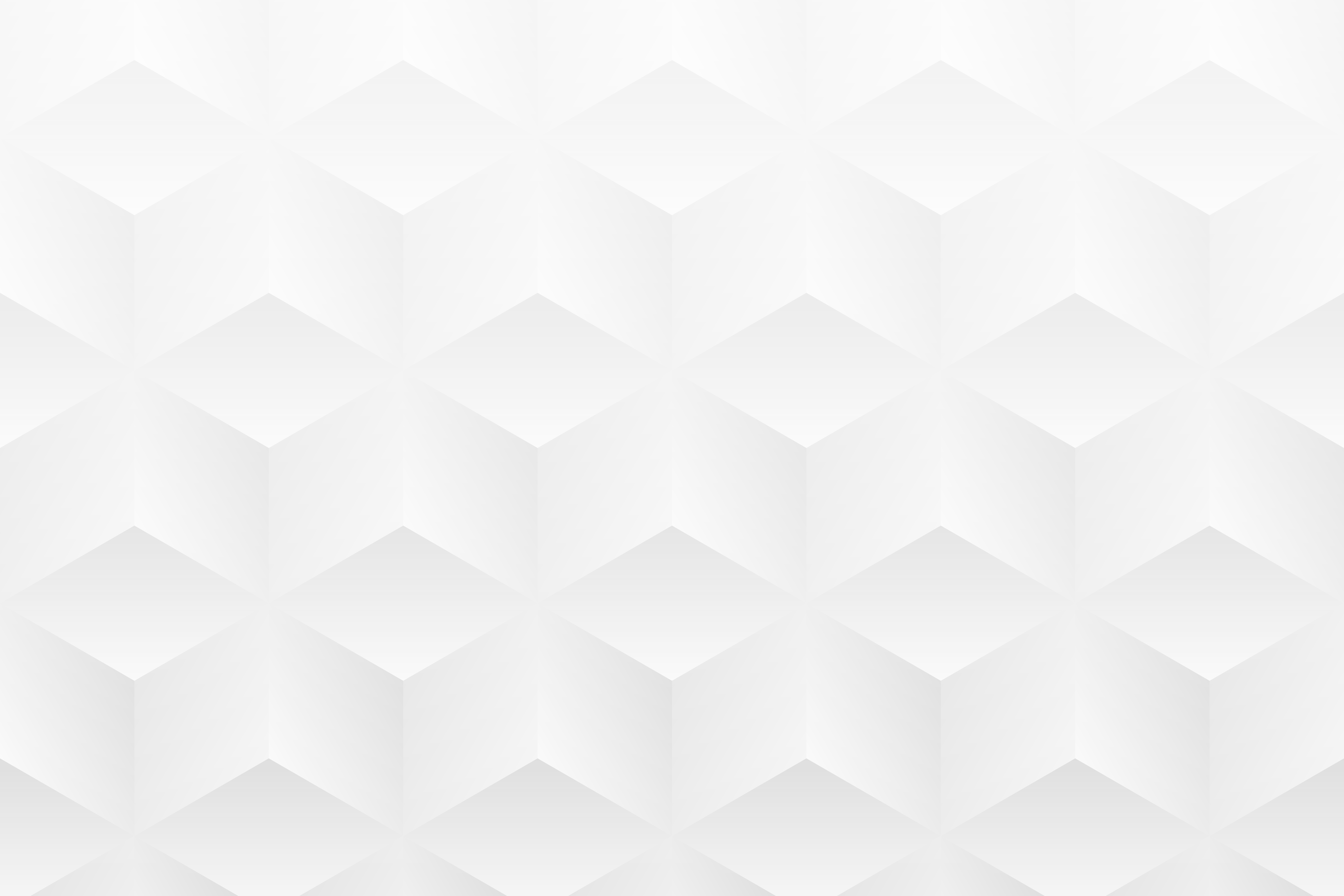 TABLE DES MATIÈRES
5
1
ÉCHÉANCIER DE LIVRAISON POUR TOUS LES PROJETS
ANALYSE DES RISQUES ET TOTAL DES RISQUES
6
2
ACTIONS ET TOTAUX OUVERTS ET EN ATTENTE
JOURS PAR PROJET
7
3
RAPPORT GLOBAL DES PROJETS
AFFECTATION DES RESSOURCES
4
DONNÉES FINANCIÈRES DU PROJET
PLAN DE MISE EN ŒUVRE DE PLUSIEURS PROJETS | TABLE DES MATIÈRES
RAPPORT DE PROJET
1. ÉCHÉANCIER DE LIVRAISON POUR TOUS LES PROJETS
2. JOURS PAR PROJET
3. AFFECTATION DES RESSOURCES
4. DONNÉES FINANCIÈRES DU PROJET
5. ANALYSE DES RISQUES ET TOTAL DES RISQUES
ANALYSE DES RISQUES
RISQUE TOTAL
6. ACTIONS ET TOTAUX OUVERTS ET EN ATTENTE
OUVERTS ET EN ATTENTE
TOTAL DE MESURES
7. RAPPORT GLOBAL DES PROJETS